CIÊNCIAS DA NATUREZA E SUAS TECNOLOGIAS
PROFESSOR . TIO ROSY
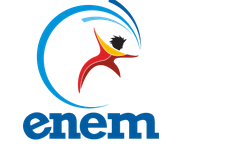 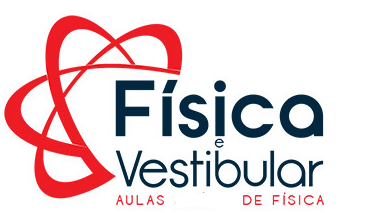 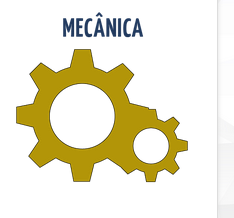 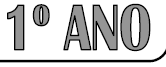 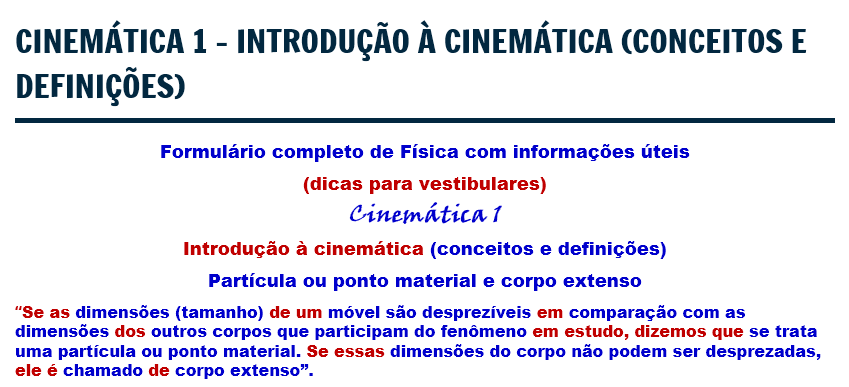 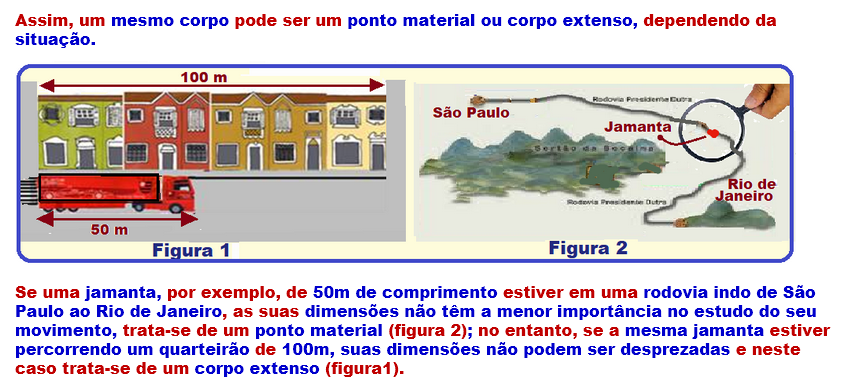 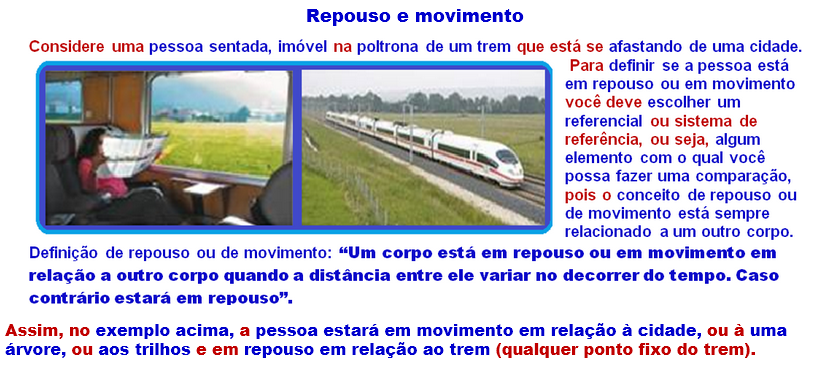 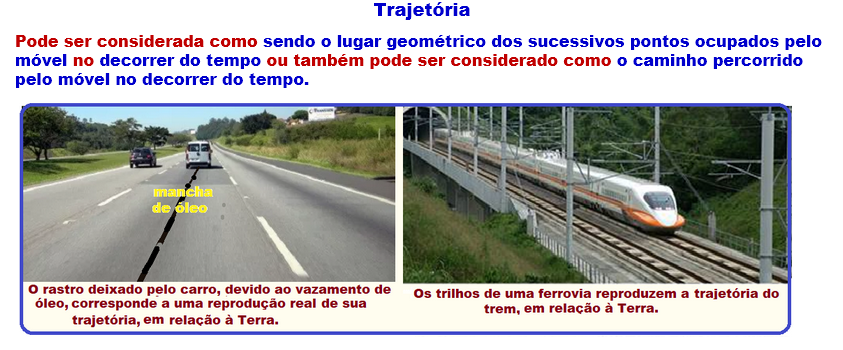 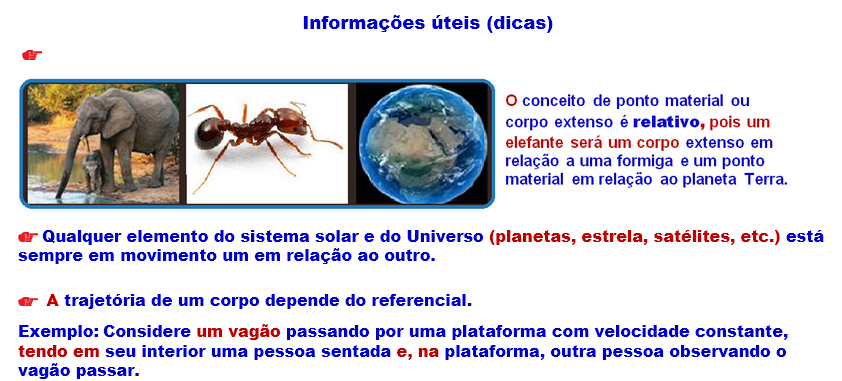 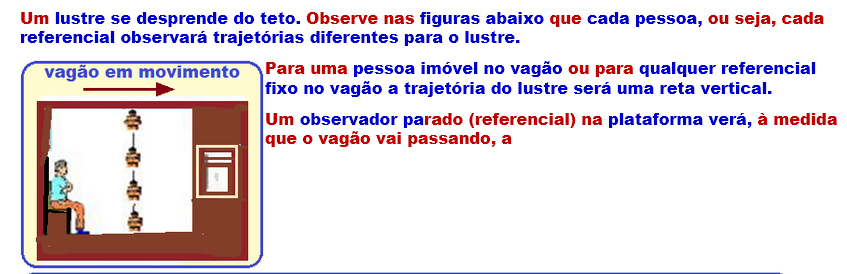 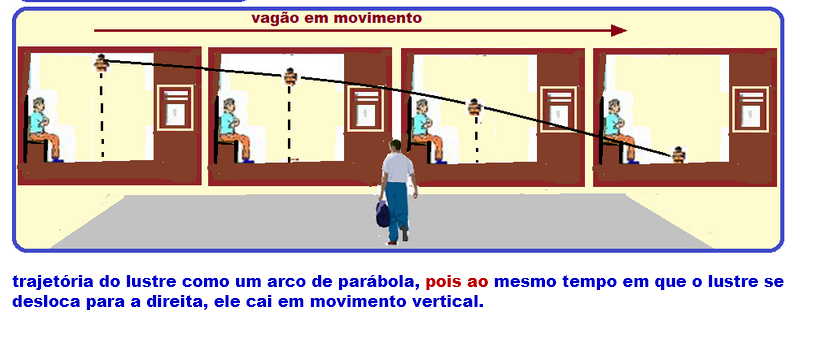